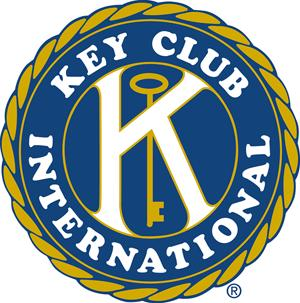 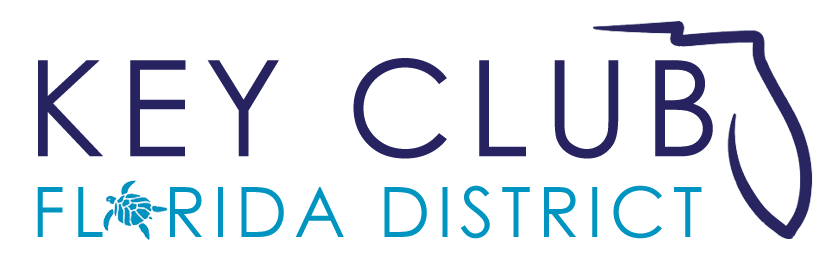 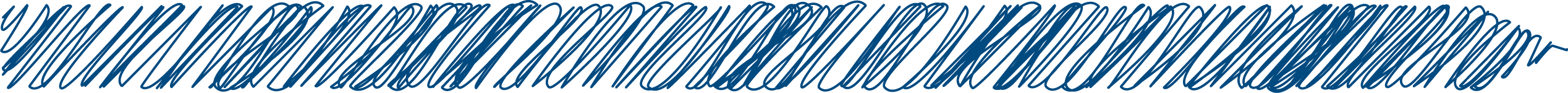 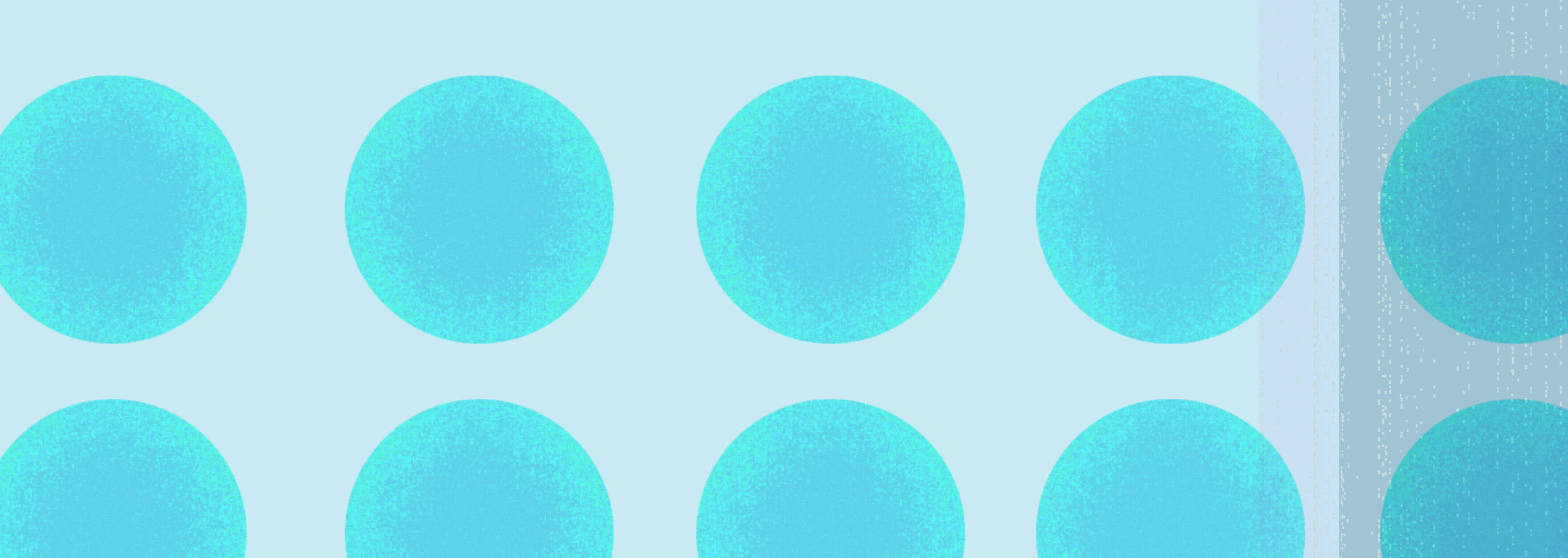 Division Council Meetings
Donna Parton
District Administrator
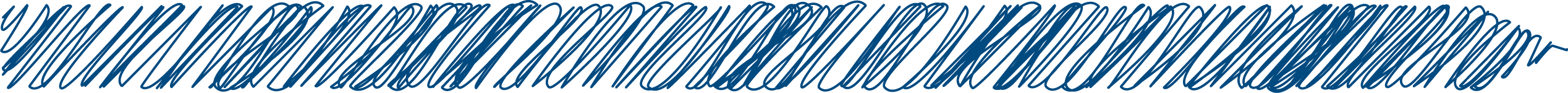 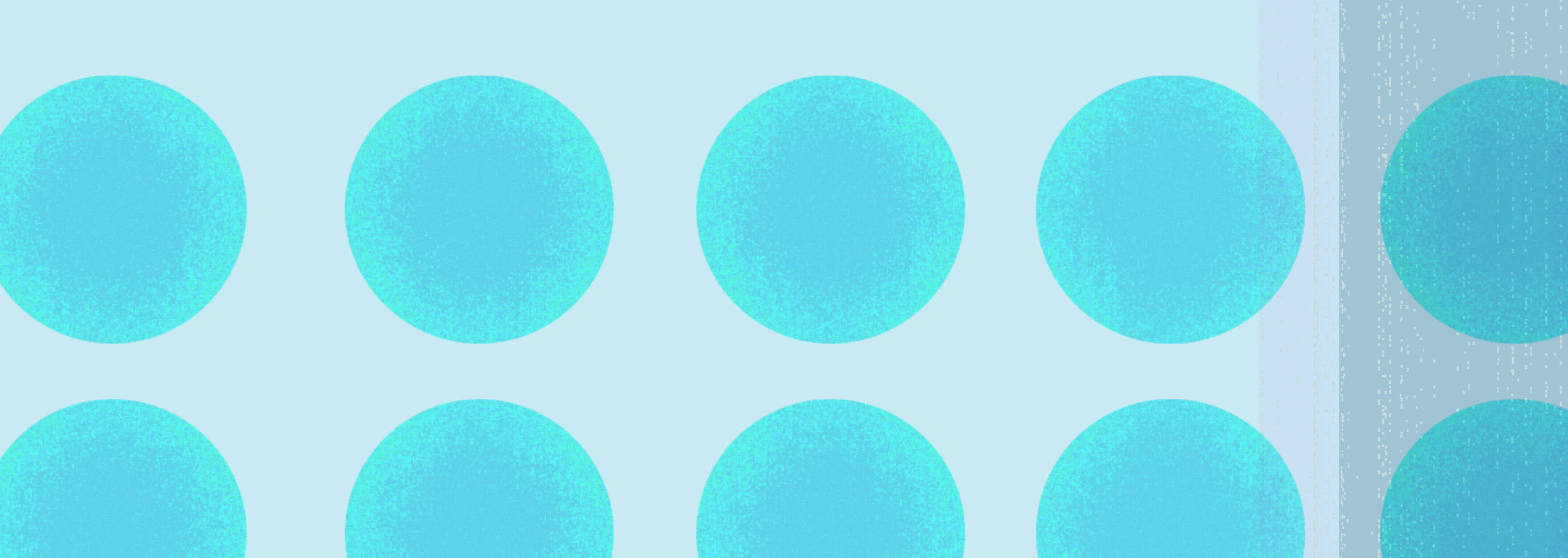 Service Agreement
8.  Plan and conduct at least 6 DCM’s 		
	*one in May-June
	*one before school the first week of 
		the school term
	*one in September-October
	*one in November-December
	*one in January-February
	*one in March-April  (prior to DCON)

    DCM times and locations must be announced 
              at least 2 weeks in advance.
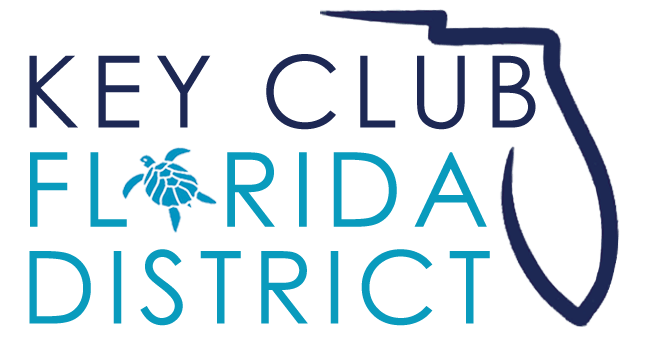 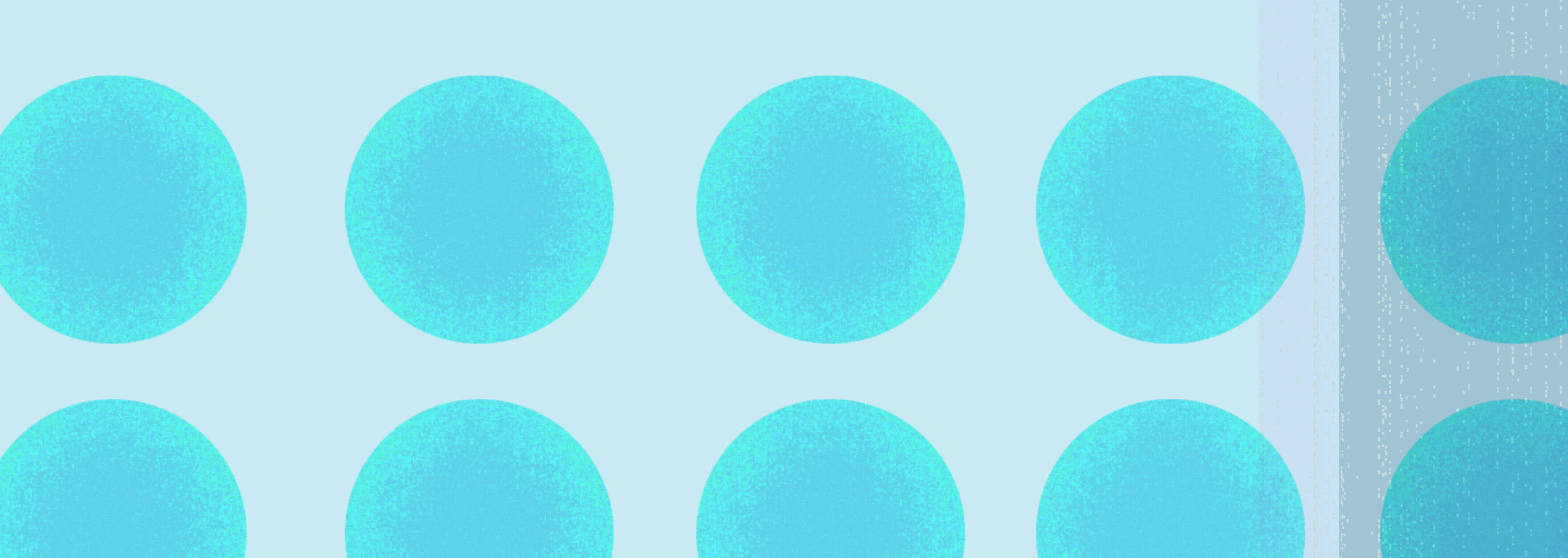 DCM Planning
Give yourself enough time to do
  adequate planning.

Proper planning 
and 
preparation prevents 
poor performance.
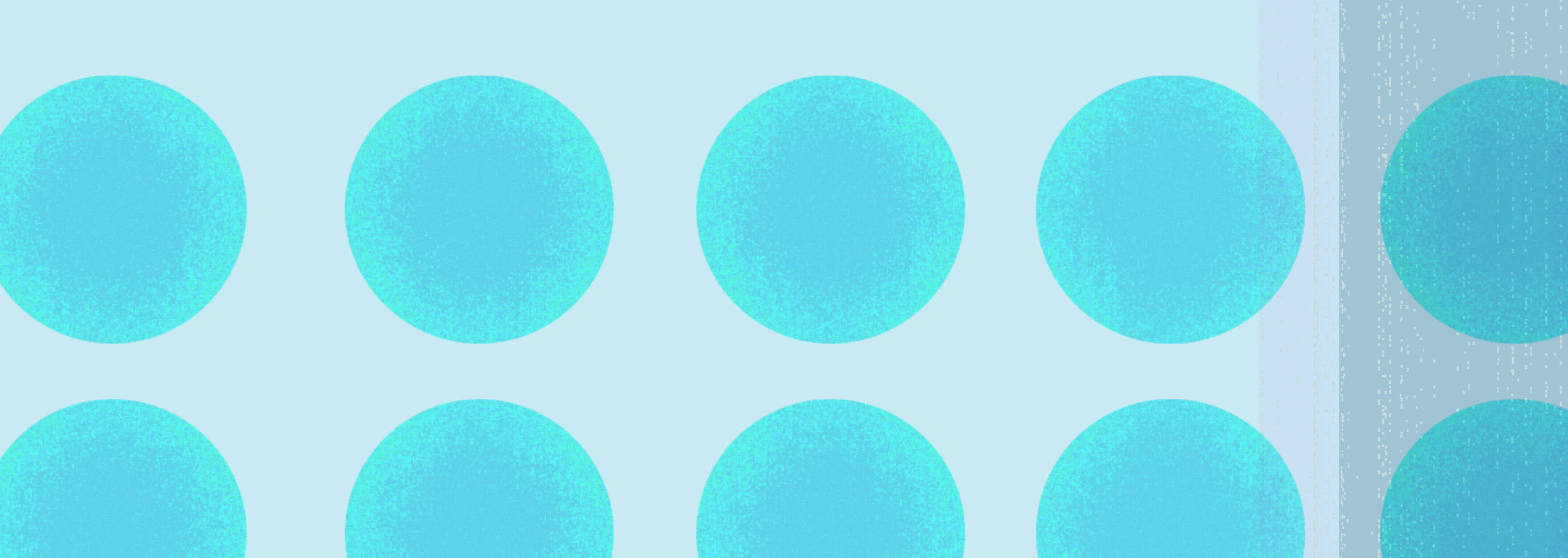 DCM Planning
Plan a date and location at least 
    2–3 weeks in advance to give
    everyone plenty of time to plan.

   Check calendars for holidays, major
   school activities or sports events, 
   and any potential conflicts.
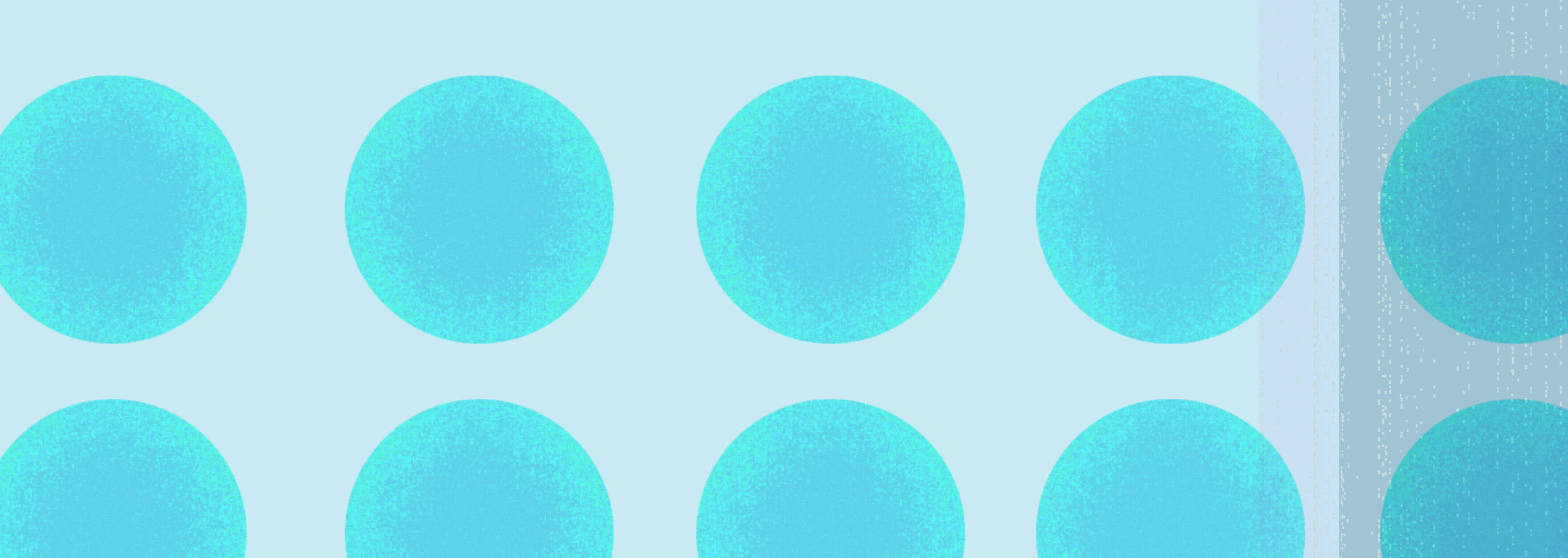 DCM Location
Choose a place large enough for group to gather and have some privacy:

Schools       
Libraries
Restaurants
Conference rooms
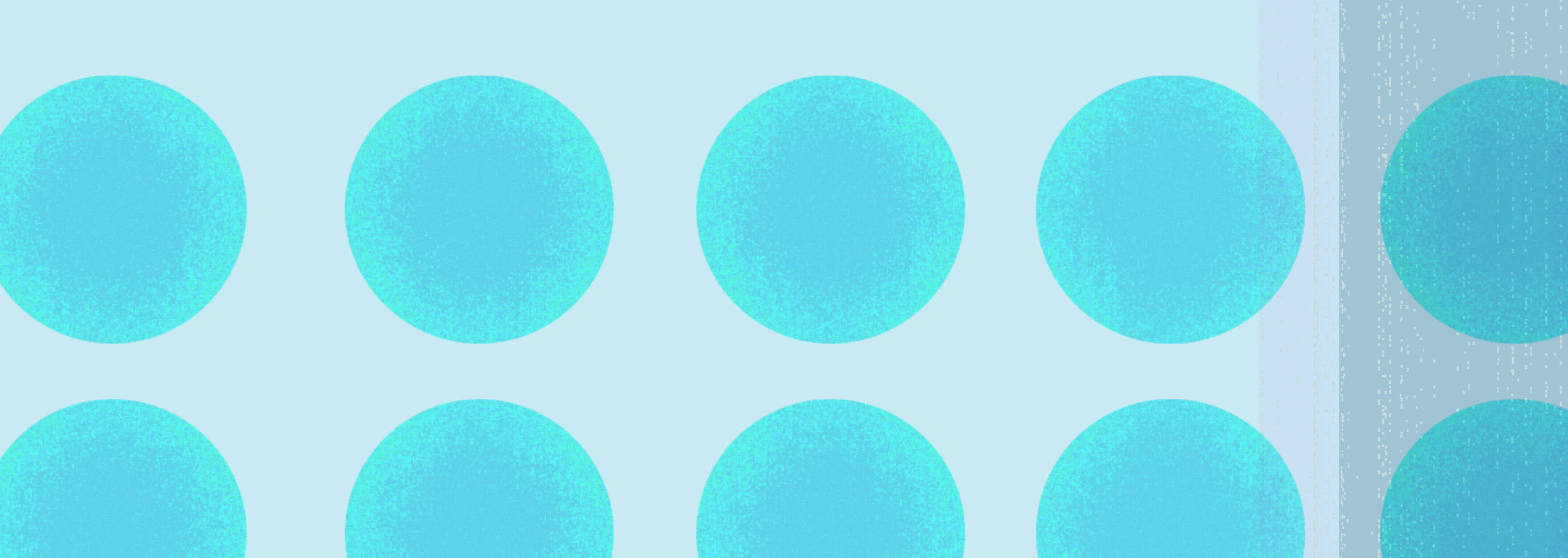 Who to invite
All club officers
 Faculty Advisor
 Kiwanis Advisor 
 CKI officers 
 Kiwanis Lt. Governor
 Club members
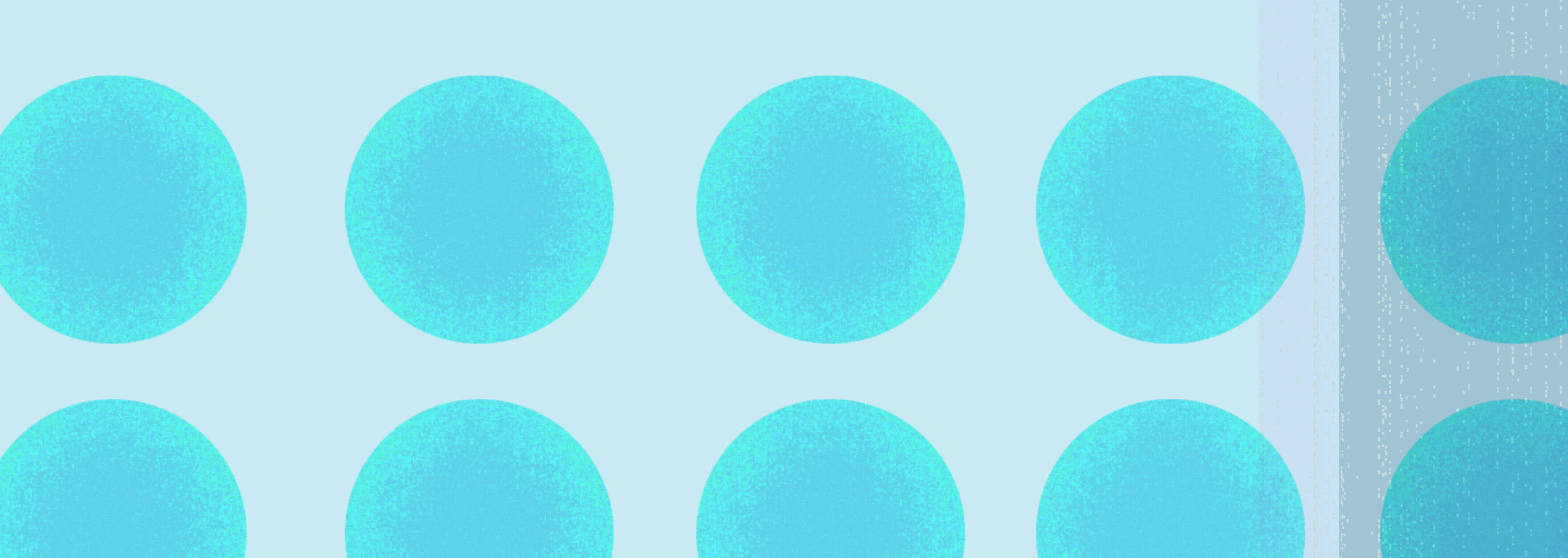 Getting Great Attendance!
Make invitations:
      Include date, time, and exact location.
      Send at least 2-3 weeks in advance. 
Invite special guests.
Confirm attendance of every club.
 Send reminders.
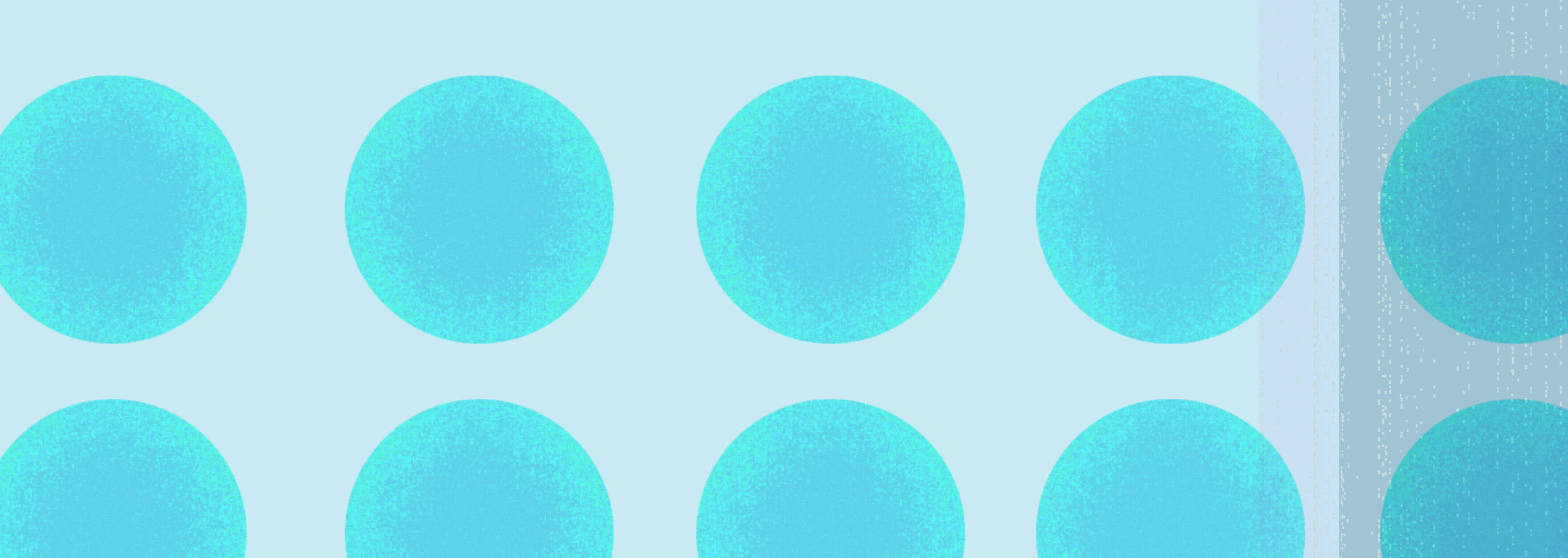 After DCM
Reflect and evaluate.

    What went well
    What didn’t go so well
    What changes to make for future DCM’s
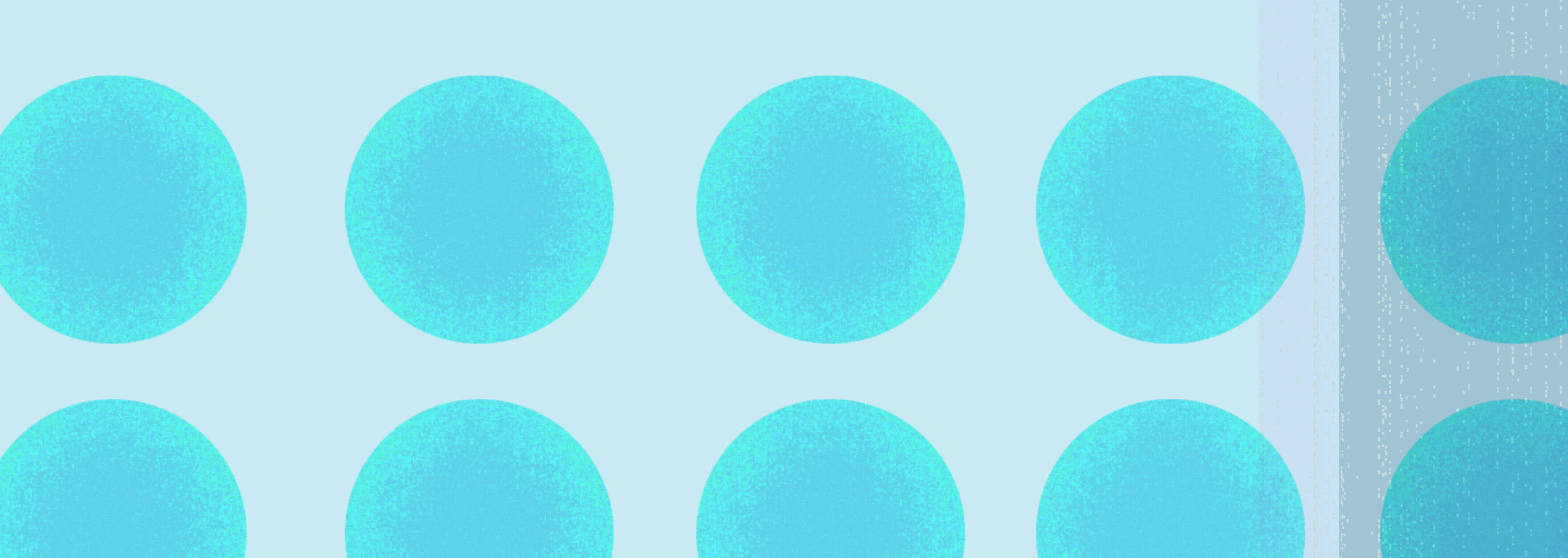 Resources
Zone Administrator

District Officer Binder     tab 4

http://bit.ly/LTGResources
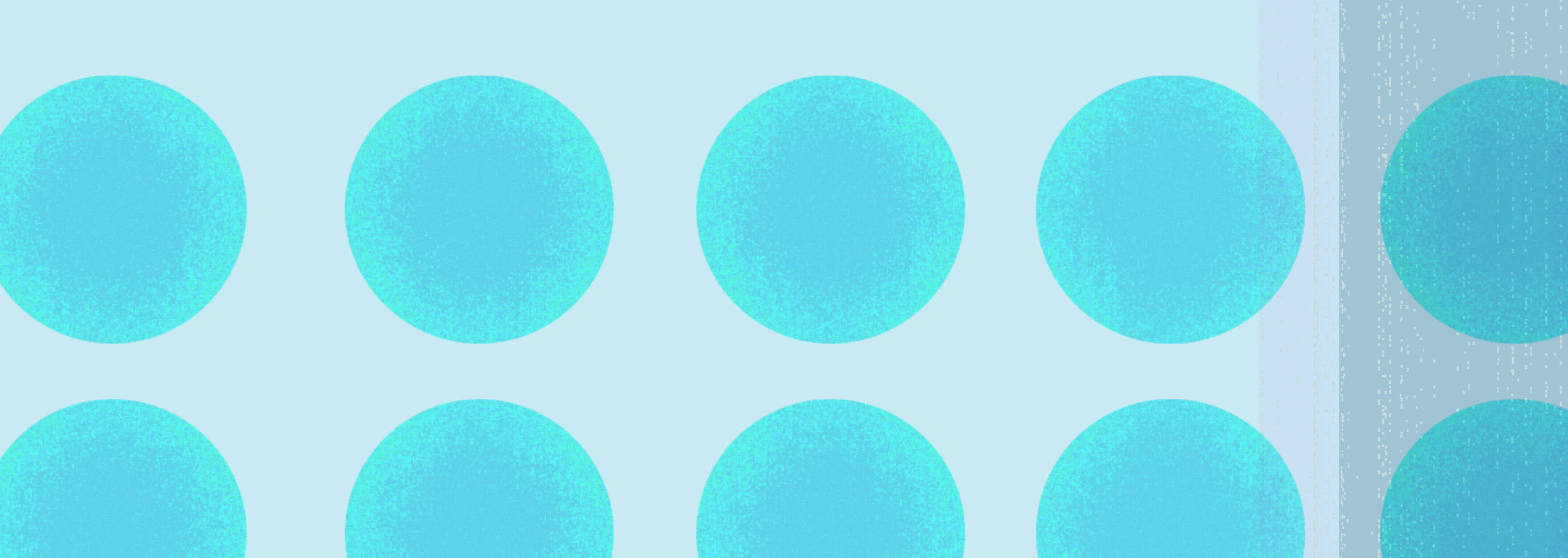 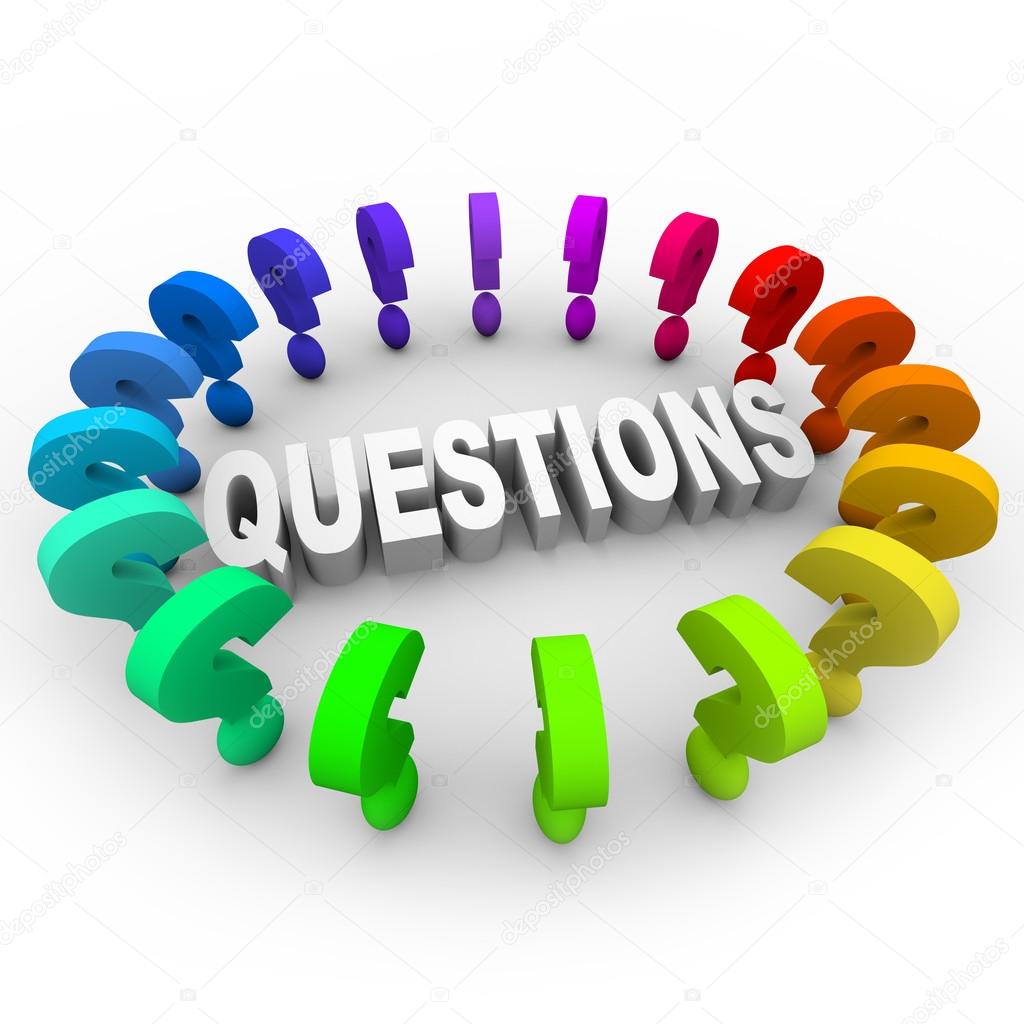